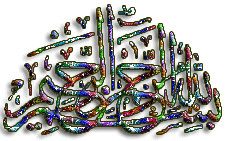 مناهج بحث...أ.د/ محمد محفوظ الزهري
تمهيدي ماجستير - قسم الإعلام
المحاضرة السابعة
الدراسات الحقلية
27/ 4/ 2020م
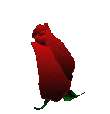 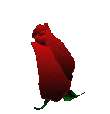 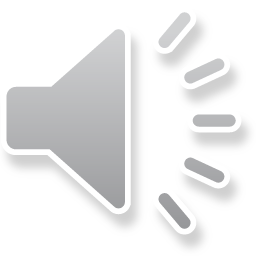 الدراسات الحقلية:الباحث المستخدم للدراسات الحقلية يقوم بدراسته من خلال الملاحظة المباشرة لمفردات العينة. ولعل أهم ما يميز هذا النوع من الدراسات عن غيره أن الباحث
يدرس بنفسة الظاهرة على الطبيعة.
ونظرا لقدرة الباحث على جمع معلوماته بدقة وعدم تقيدها بأسئلة مغلقة.. ويرى البعض أن الدراسات الحقلية جديرة بأن تمكن الدارس من فهم أعمق واشمل لما يدرسه.
وتمكن الباحث من جمع اكبر قدر من المعلومات حول موضوع الدراسة جعلها تلائم الدراسات الكيفية.
ومن المميزات الأخرى التي تتفوق فيها الدراسات الحقلية على غيرها قلة تكاليف تطبيقها ماديا اذ انه يمكن للباحث أن يذهب بنفسه إلى مفردات عينة أو موقع الدراسة.
طرق جمع معلومات الدراسات الحقلية:
الملاحظة:
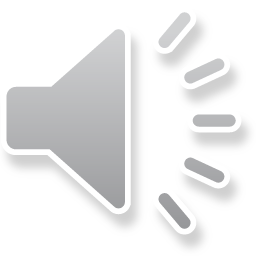 تتم ملاحظة الظاهرة من قبل الباحثين اما عرضا واما قصدا ويطلق على النوع الأول أسم الملاحظة غير المقصودة.اما النوع الثاني: من أنواع الملاحظة فهو الذى ينشأ وفق أسس وخطوات بحثية معينة يرسمها الباحث ويعرف بالملاحظة المقصودة.
اقسام الملاحظة:
تنقسم الملاحظة باعتبار دور الباحث إلى قسمين رئيسيين.
أ-ملاحظة ظاهرة يشترك فيها الباحث كعضوا فاعل مع أفراد العينة.
ب-ملاحظة يكون الباحث فيها مراقبا فقط وعدم مشاركة الباحث في الظاهرة التى يدرسها فى هذا النوع قد يكون لقناعته بعدم الحاجة لذلك.
وتنقسم الملاحظة باعتبار معرفة أفراد العينة بأنهم موضوع دراسة الى قسمين:
-ملاحظة يدركها أفراد العينة أى لديهم معرفة بوجود الباحث والهدف من وجوده بينهم ويؤخذ على هذا القسم بأن أفراد العينة قد يتأثرون بوجود الباحث.
-ملاحظة تتم دون علم أفراد العينة وعلى الرغم من فائدة هذا السلوك(اخفاء الشخصية) في تمكين الدراس من مراقبة الظاهرة بصورة طبيعية دون أى تأثير لحضوره على أفراد العينة.
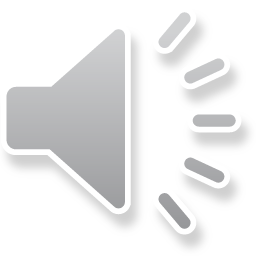 إجراءات الملاحظة:يفترض في الباحث المستخدم للملاحظة إداه لجمع معلومات دراسته أن يتذكر أن البحث القائم على الملاحظة يستهدف نقل واقع الظاهرة كما هو للقارئ. ومن أهم
عيوب استخدام إداه الملاحظة .. البعض يعدها منهجا قائما بذاته انها تعتمد اعتمادا كليا على رأى الباحث وتقديره وهذا يعنى عرضه المعلومات التي يتم جمعها تفقدان الموضوعية.. وعلى الباحث أن يتذكر المتغيرات جميعها تحت أربعة فئات هي:
1-الأماكن 2-الأشخاص 3- الافعال 4-المعانى
مجموعة التركيز:
ويقصد بمجموعة التركيز: المجموعة المحددة من الأفراد التي لا تقل عن ستة أشخاص ولا تتجاوز اثنى عشر شخصا ينتقيها الباحث ليوظفها في حصوله على المعلومات اللازمة لبحثه.
اجراءات مجموعة التركيز: هناك اسلوبان لجمع المعلومات من خلال استخدام مجموعة التركيز..الأسلوب الاول: وهو اكثر تطبيقا هو الذى تتم فيه عملية جمع
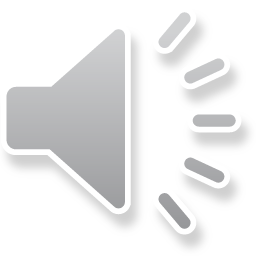 المعلومات من المجموعة من خلال اللقاء بجميع أفرادها تحت سقف واحد .. الأسلوب الثاني: فيتمثل في مراسلة الباحث لأفراد المجموعة المنتقاة برسائل تحتوى على اسئلة مفتوحة متماثلة وذلك لاعتبارات البعد الجغرافي
ومن أهم المأخذ على مجموعة التركيز بشكل عام هو قلة عدد أفراد العينة مما يعنى أنها لا تصلح لتعميم نتائجها. ولذا يلجأ بعض الباحثين إلى استقطاب عدة مجموعات تركيز عوضا عن واحدة فقط وهو أسلوب يمكن أن يسهم فيما يلى:
1-الحصول على معلومات اكثر مصداقية من مجرد الأعتماد على مجموعة تركيز وإداة.
2-عمل المقارنة في النتائج بين مجموعات متشابهه بقصد تعزيز المصداقية ايضا.
3-عمل المقارنة بين مجموعات ذات خصائص مختلفة.
الحالات التى يستخدم فيها الباحثون هذا النوع من الطرق:
أ-الدراسات الاستطلاعية الاولية التى يهدف الباحث منها إلى التعرف على
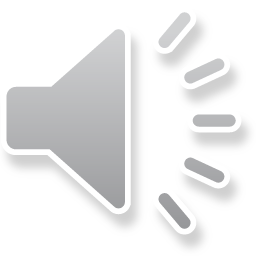 ظاهرة ما قبل أتخاذ القرار بدراستها.ب-دراسة الحالات التي يتم تطبيقها على المجتمعات أو المؤسسات الصغيرة من أجل تقييم وضع ما وتقويمه.
ت-الدراسات التي تهدف إلى التعرف على آراء قادة الرأي أو المتخصصين.
ث- الدراسات التي تهدف إلى اختبار نتائج معينة قبل طرحه على الجمهور.
دراسة الحالة:
يقصد بها البحث المفصل في حالة أفراد أو جماعات أو مؤسسات بعينها وتعد عملية تقييم الحالة موضوع الدراسة أهم الدواع الرئيسة للجوء إلى تطبيقها وتطبيق دراسة الحالة إما على موضوع واحد أو على عدة موضوعات في دراسة واحدة، على أن التطبيق على أكثر من موضوع يكثر استخدامه في الدراسات الكيفية على وجه الخصوص ذلك أن الباحث حين يشرع في دراسته يقوم بتصنيف معلوماته بشكل مفصل في عناوين مستقلة من اجل أن تسهل عليه مهمة تحليلها.
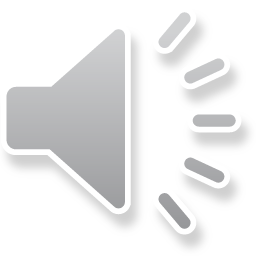 مثال ذلك لو قام أحد الباحثين بإعداد دراسة عن الصحافة المصرية نشأتها وتطور احدها فإن الباحث يكون مخيراً بين أن يصف الصحف المصرية جميعها ( موضوع واحد) وبين تناولها بأسلوب وصف كل صحيفة على حده ( عدة
موضوعات) غير أنه ينبغي التنبيه أن هذه المعالجة المنفردة لكل موضوع يجب الا تنسيه الهدف من دراسته في أن يعطى في النهاية وصفا عاما للصحف المصرية بعد ان يكون قد تلمس الخصائص العامة من دراسته التفصيلية.
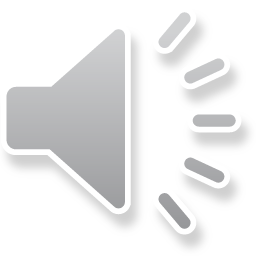 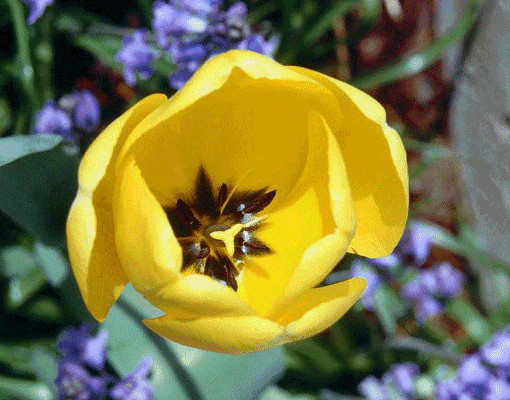